PREPARATION
Manager reviews key customer voice comments of the previous day/week.
Manager selects 4-5 comments that are worth discussing (ideally a mix of unusual situations, well handled-situations and situations that could have been managed better).

AGENDA
Manager greets the meeting.
Manager hands out different customer voice comments for discussion.
The people who handled the cases being discussed, are requested to comment.
Manager encourages other team members to praise or help coach the team member talking.
All team members can share stories about where they thought things went well, or where they are struggling.
Team supports through mutual coaching.
Manager summarises lessons for the day and motivates the team to ‘make today another customer success day’.
Manager thanks everyone and ends the meeting.

STYLE
Keep the meeting quick and informal (ideally no meeting table, standing up, …).
Build a form of ritual, in line with your company culture (cookies, high-fives, …).
The huddle is a safe zone for coaching, so ALWAYS stay positive in the meeting. Direct improvement and negative feedback is given one-on-one, never in public.
The customer huddle – a possible script
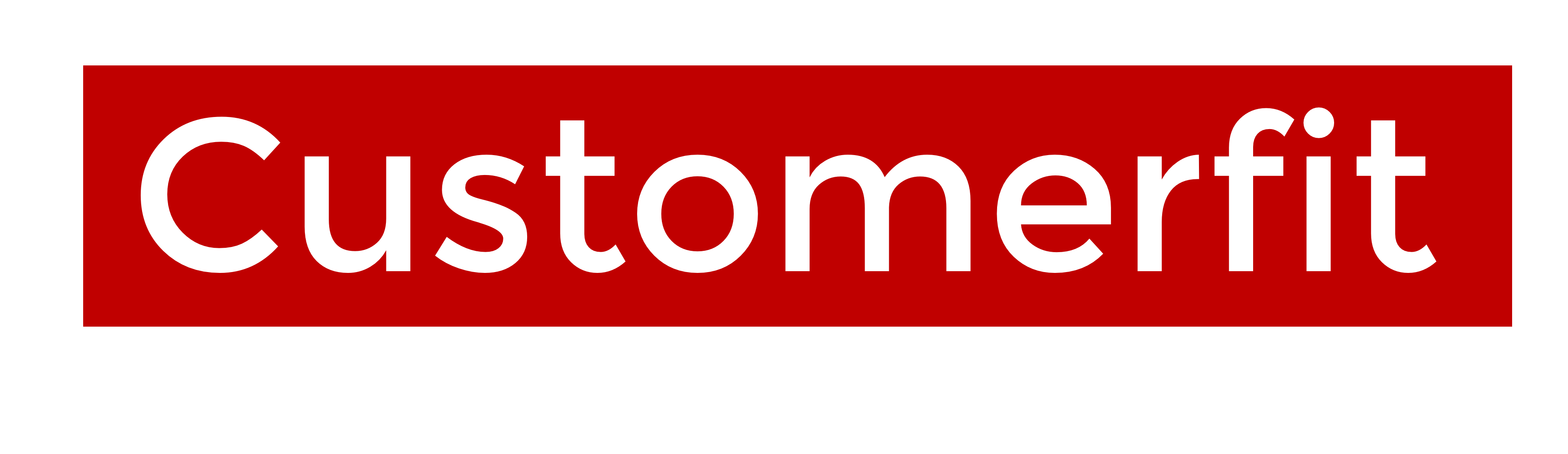 Want us to do it with/for you? Drop me a line on info@alainthys.com
[Speaker Notes: USABILITY
This document uses MONTSERRAT and OPEN SANS fonts. If you do not have these on your computer, you can download them for free on https://fonts.google.com.

TERMS OF USE 

Non-photographic content
Except where otherwise noted, the non-photographic content in this document is licensed under a Creative Commons Attribution-ShareAlike 3.0 Unported license. In human language this means that you can freely copy and redistribute the material and remix, transform and build upon it as long as you:

Give appropriate credit by mentioning the author. In this case: (cc) Alain Thys/Customerfit
Provide a link to the creative commons license
Indicate any changes that were made to the original material
Do not pretend that any changes you made are endorsed by Customerfit or Alain Thys if you haven’t discussed this with us first
If you remix, transform, or build upon the material, you must distribute your contributions under the same license as the original
You may not apply legal terms or technological measures that legally restrict others from doing anything the license permits.

Photography
Unless otherwise noted, photographic (and occasionally video) imagery remains the property of its respective rights owners and has only been licensed by Customerfit for use in this presentation. Without additional permissions you cannot modify them, copy them into other presentations or otherwise publish them (e.g. on websites or elsewhere). If you decide to to this, the original rights holder may ask for indemnities.

Icons
Icons have been sourced from The Noun Project. Licensing terms apply, but their lowest price subscription starts at $0 (for non-commercial use). So if you want to use them, just head over there and do the right thing.

Trademarks
The Customerfit trademark is the property of Shalima BV. All other trademarks are the property of their respective owners.]